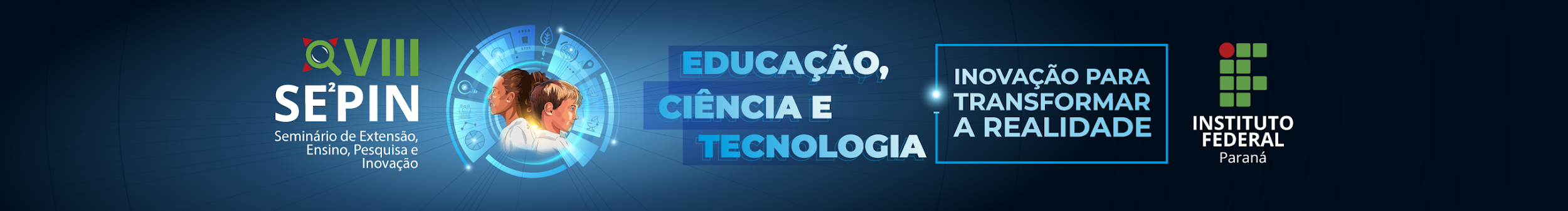 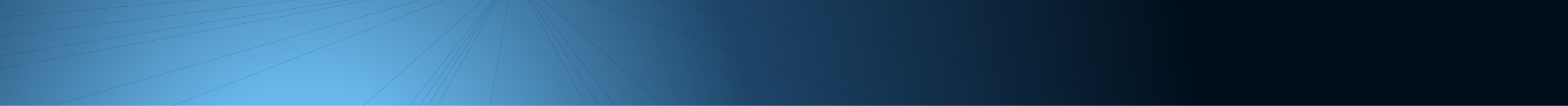 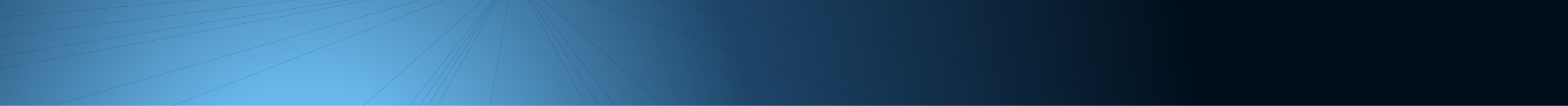 MOSTRA DE ROBÓTICA
<nome do robô>
nome do aluno / e-mail do aluno
nome dos demais alunos da equipe, se houver / e-mail
nome do orientador / e-mail

Campus
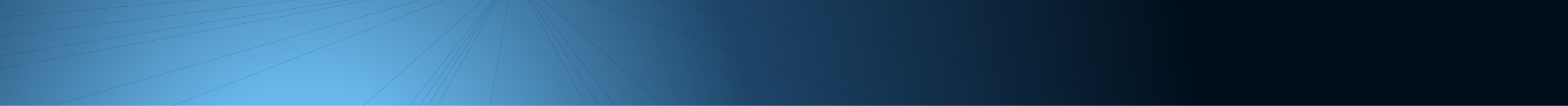 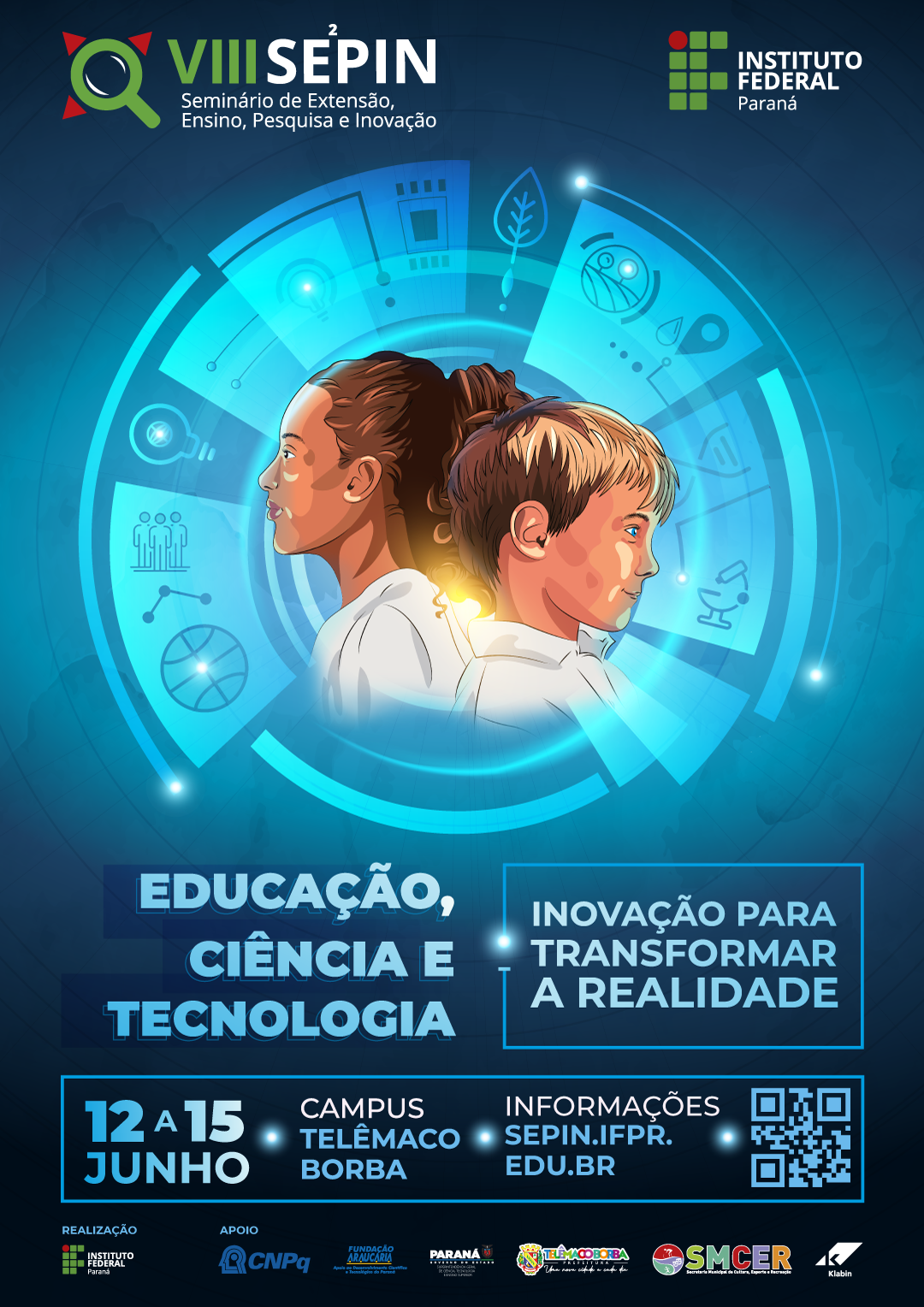 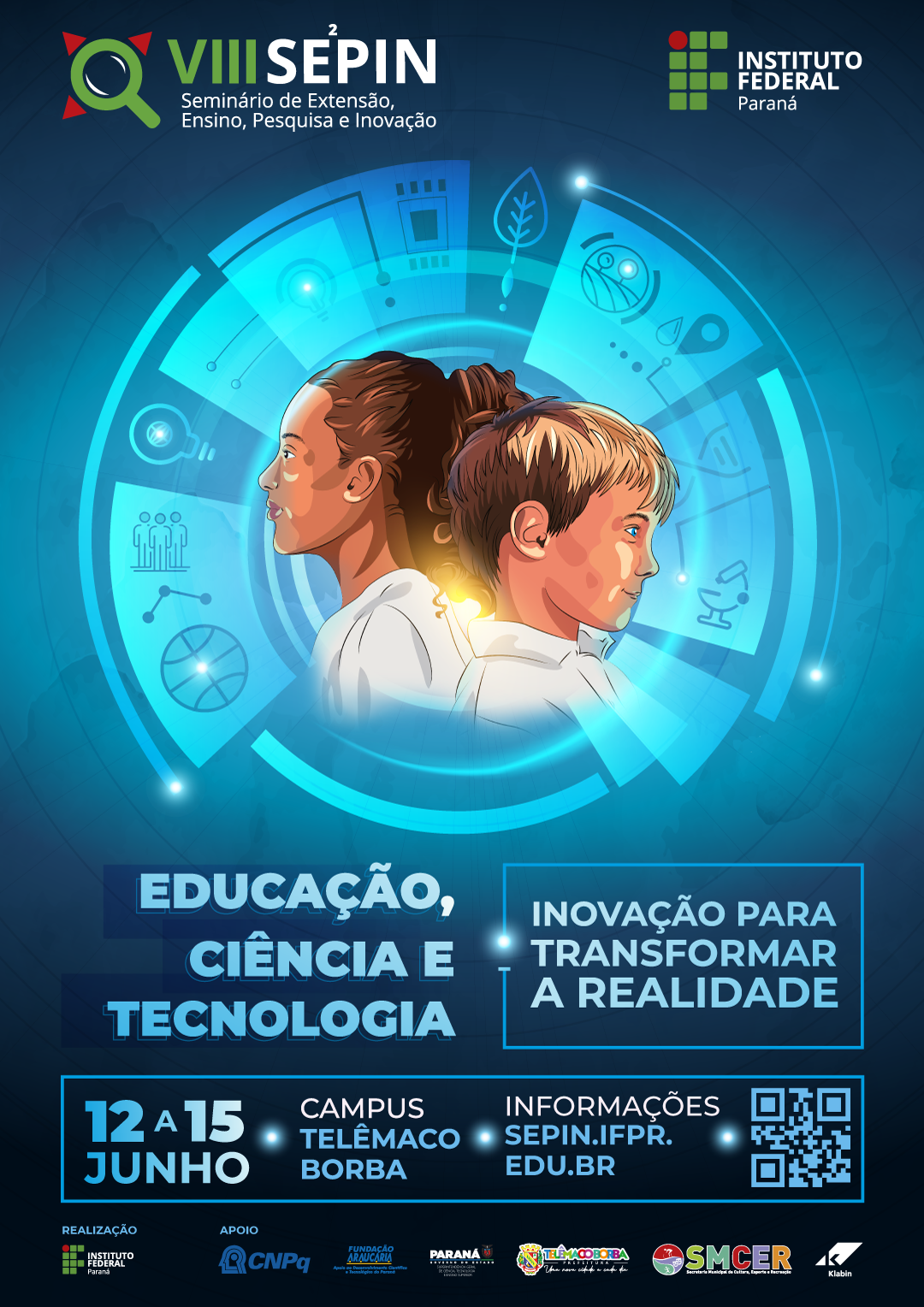 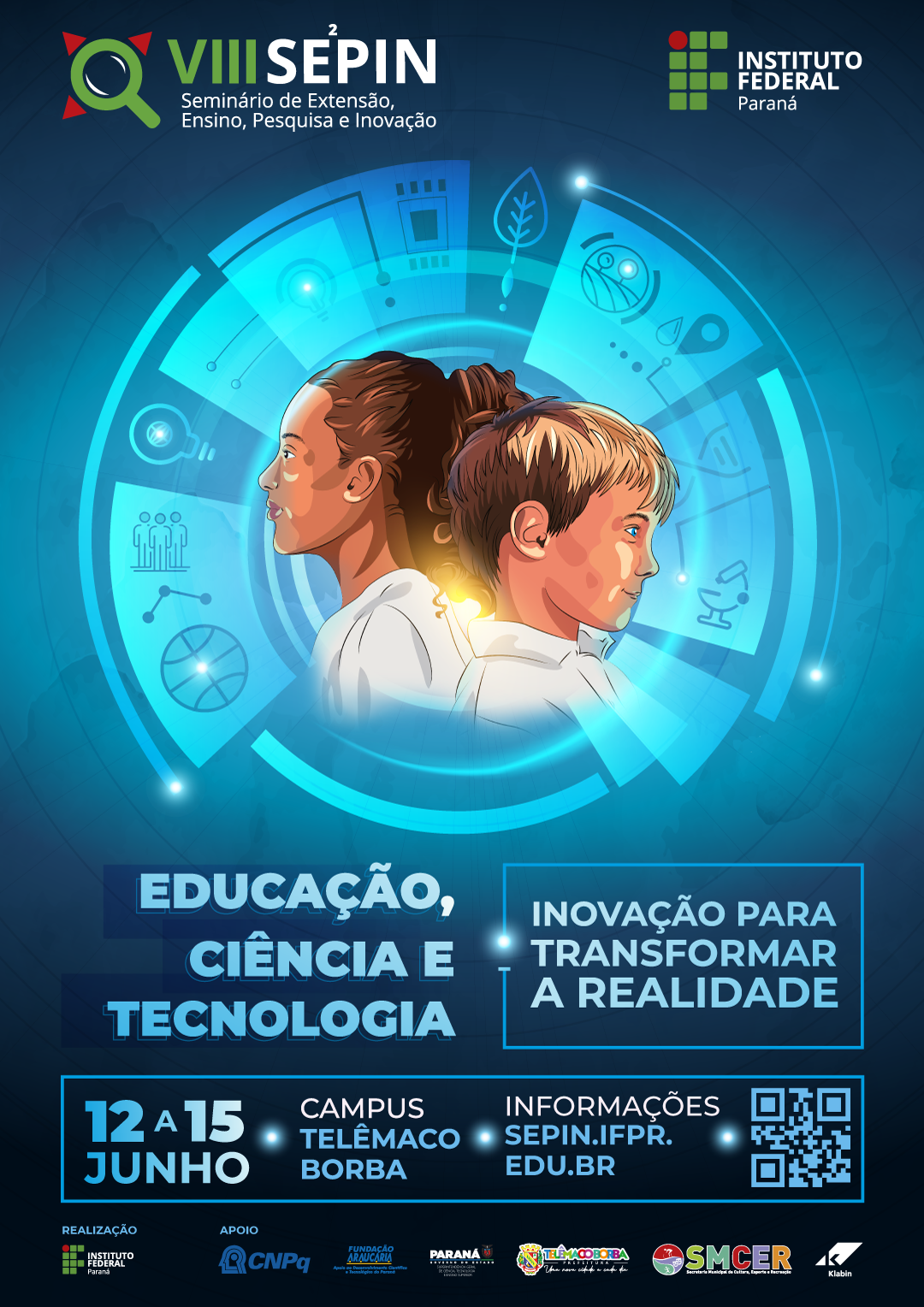 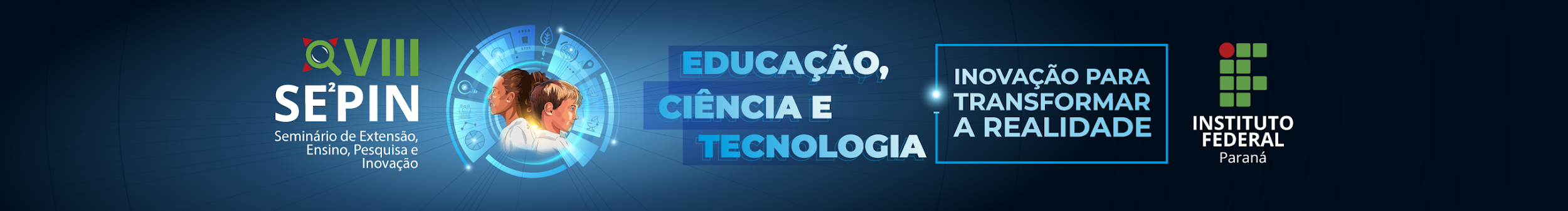 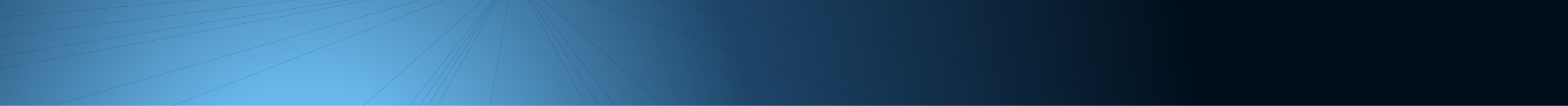 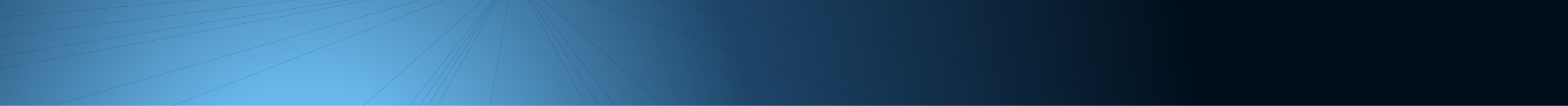 INTRODUÇÃO
Dolor ipsum, um amet consectetur adipiscing elit. Suspendisse varius tristique odio, ac dictum quam suscipit sed. Pellentesque habitant morbi tristique senectus et netus et malesuada fames ac turpis egestas. Fusce sed sem purus. Nullam convallis nisl a nibh porttitor consequat. Proin feugiat, nunc a posuere dictum, velit nulla consequat nulla, eget lacinia velit mauris et metus. Donec accumsan convallis lectus, nec ullamcorper ligula volutpat eu. Maecenas efficitur viverra sem, at posuere enim hendrerit et. Integer consectetur velit a nulla sagittis, vitae malesuada metus scelerisque. Mauris ullamcorper fermentum ultricies. Vestibulum ante ipsum primis in faucibus orci luctus et ultrices posuere cubilia Curae; Nullam pellentesque metus ac turpis congue, non placerat nisl vulputate. Phasellus interdum justo eu urna posuere, ut semper dui posuere. Sed suscipit justo a dolor pretium, id iaculis odio luctus. Aliquam ornare arcu eu orci eleifend rutrum.
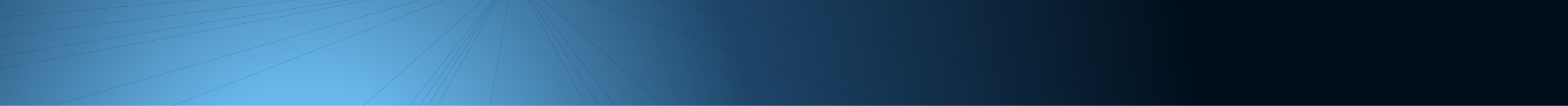 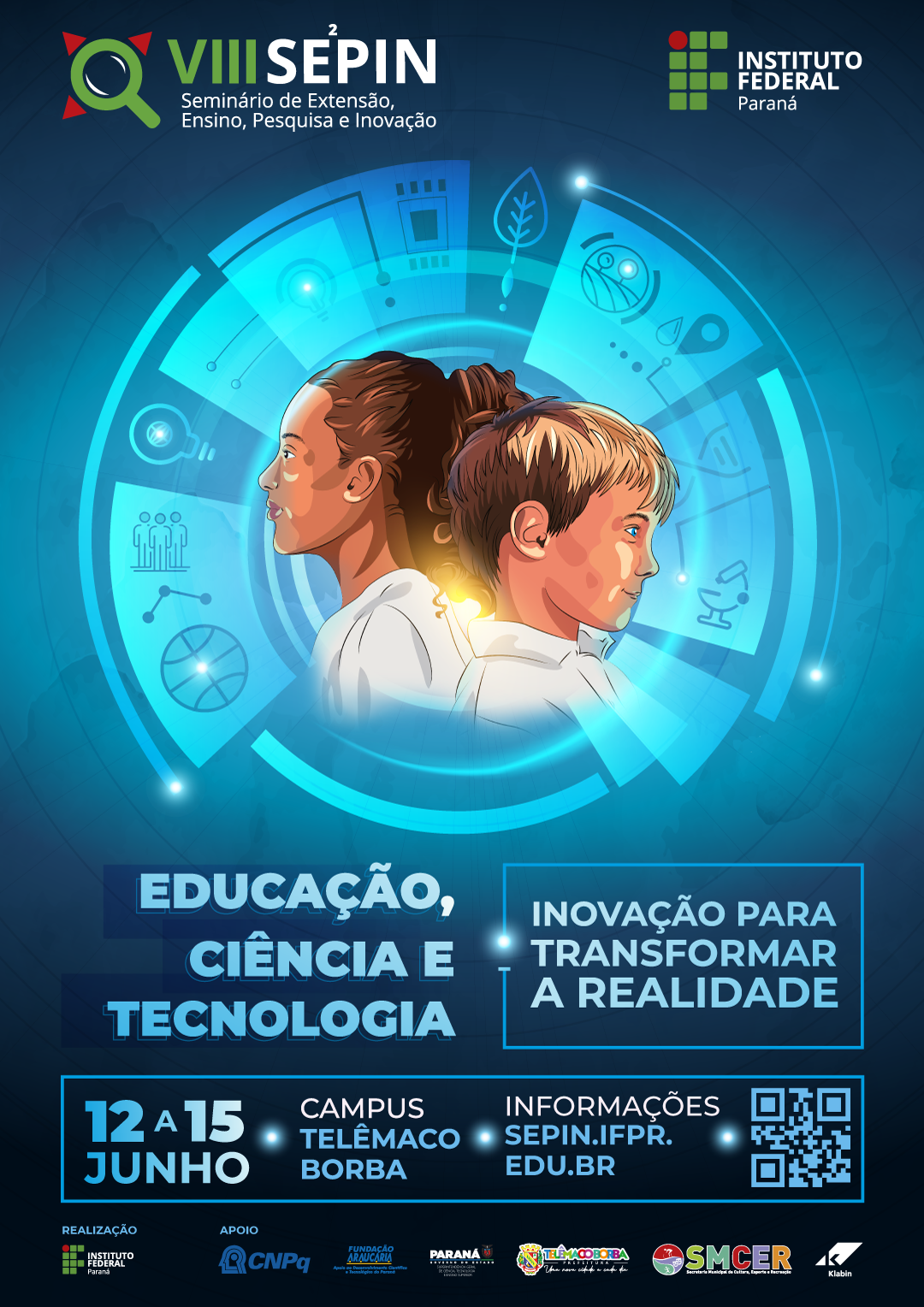 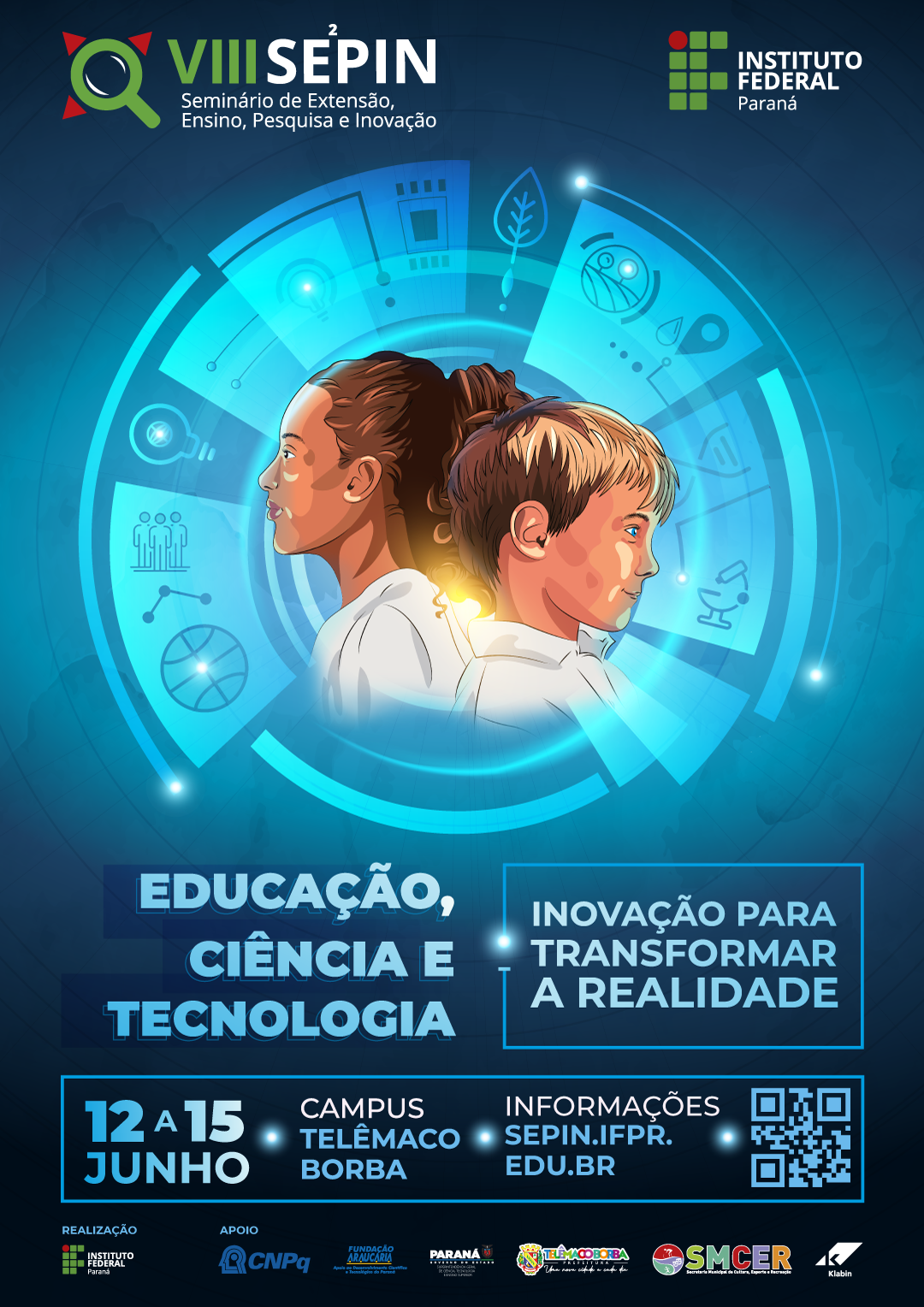 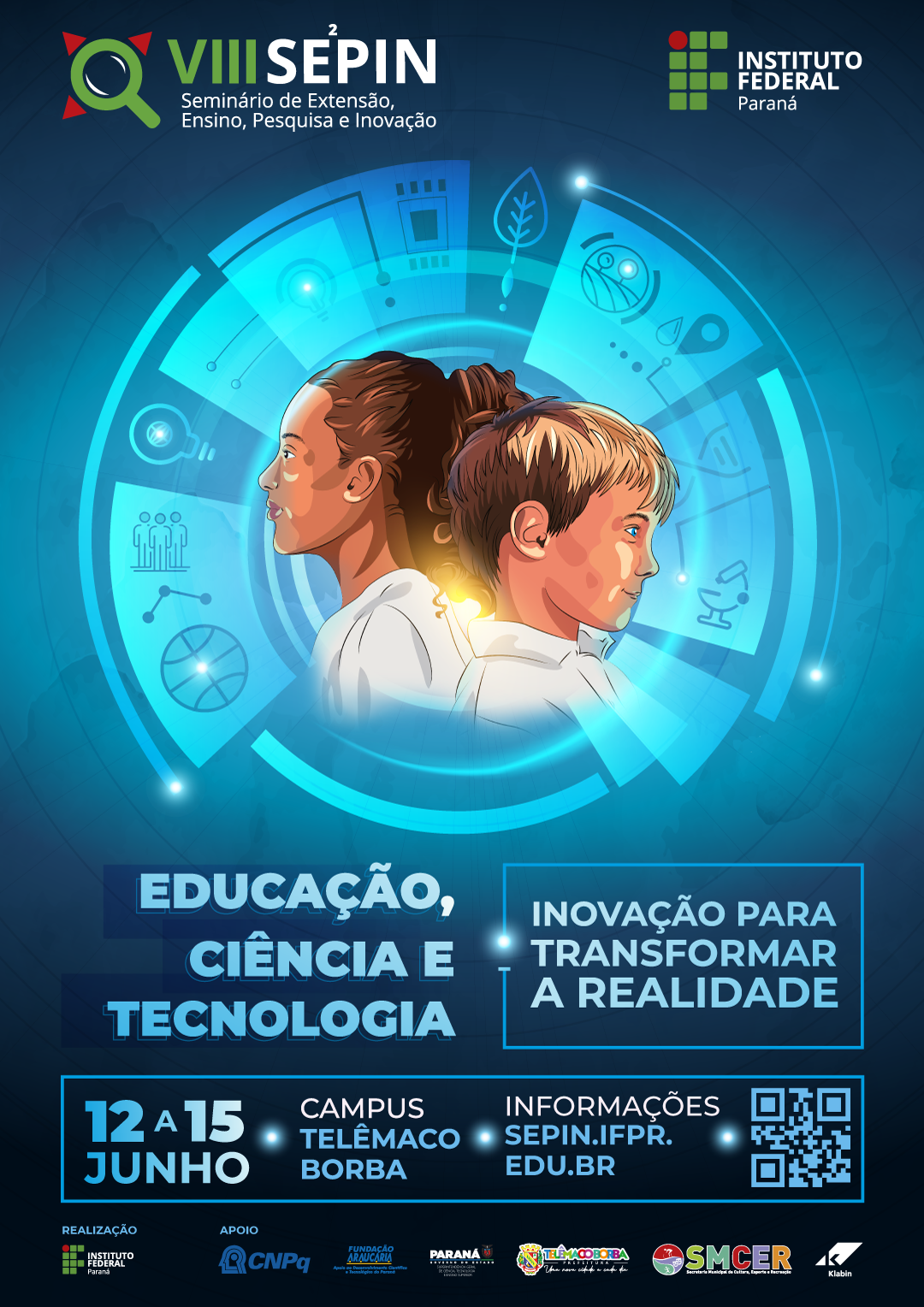 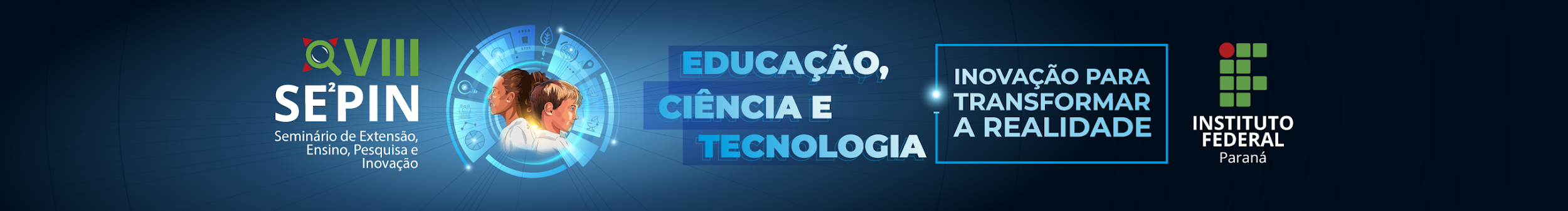 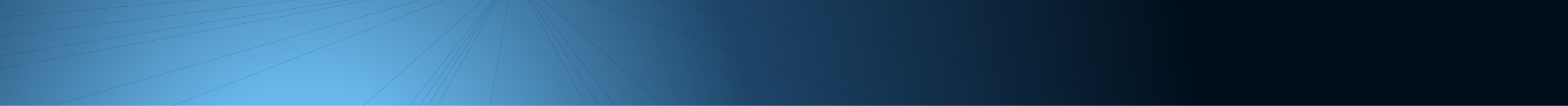 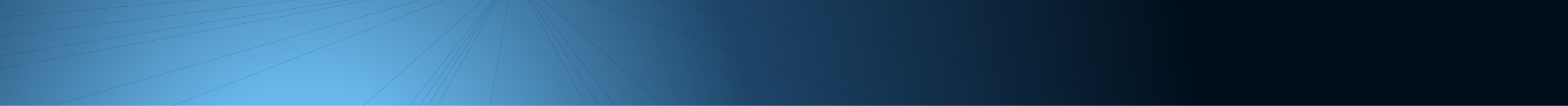 DESCRIÇÃO DO ROBÔ
Dolor ipsum, um amet consectetur adipiscing elit. Suspendisse varius tristique odio, ac dictum quam suscipit sed. Pellentesque habitant morbi tristique senectus et netus et malesuada fames ac turpis egestas. Fusce sed sem purus. Nullam convallis nisl a nibh porttitor consequat. Proin feugiat, nunc a posuere dictum, velit nulla consequat nulla, eget lacinia velit mauris et metus. Donec accumsan convallis lectus, nec ullamcorper ligula volutpat eu. Maecenas efficitur viverra sem, at posuere enim hendrerit et. Integer consectetur velit a nulla sagittis, vitae malesuada metus scelerisque. Mauris ullamcorper fermentum ultricies. Vestibulum ante ipsum primis in faucibus orci luctus et ultrices posuere cubilia Curae; Nullam pellentesque metus ac turpis congue, non placerat nisl vulputate. Phasellus interdum justo eu urna posuere, ut semper dui posuere. Sed suscipit justo a dolor pretium, id iaculis odio luctus. Aliquam ornare arcu eu orci eleifend rutrum.
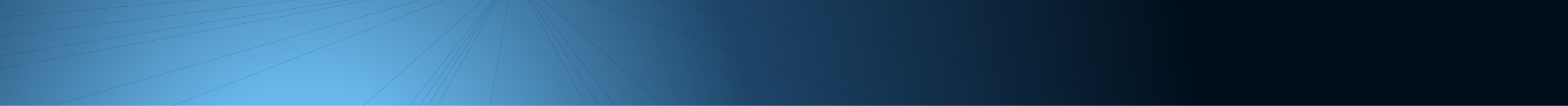 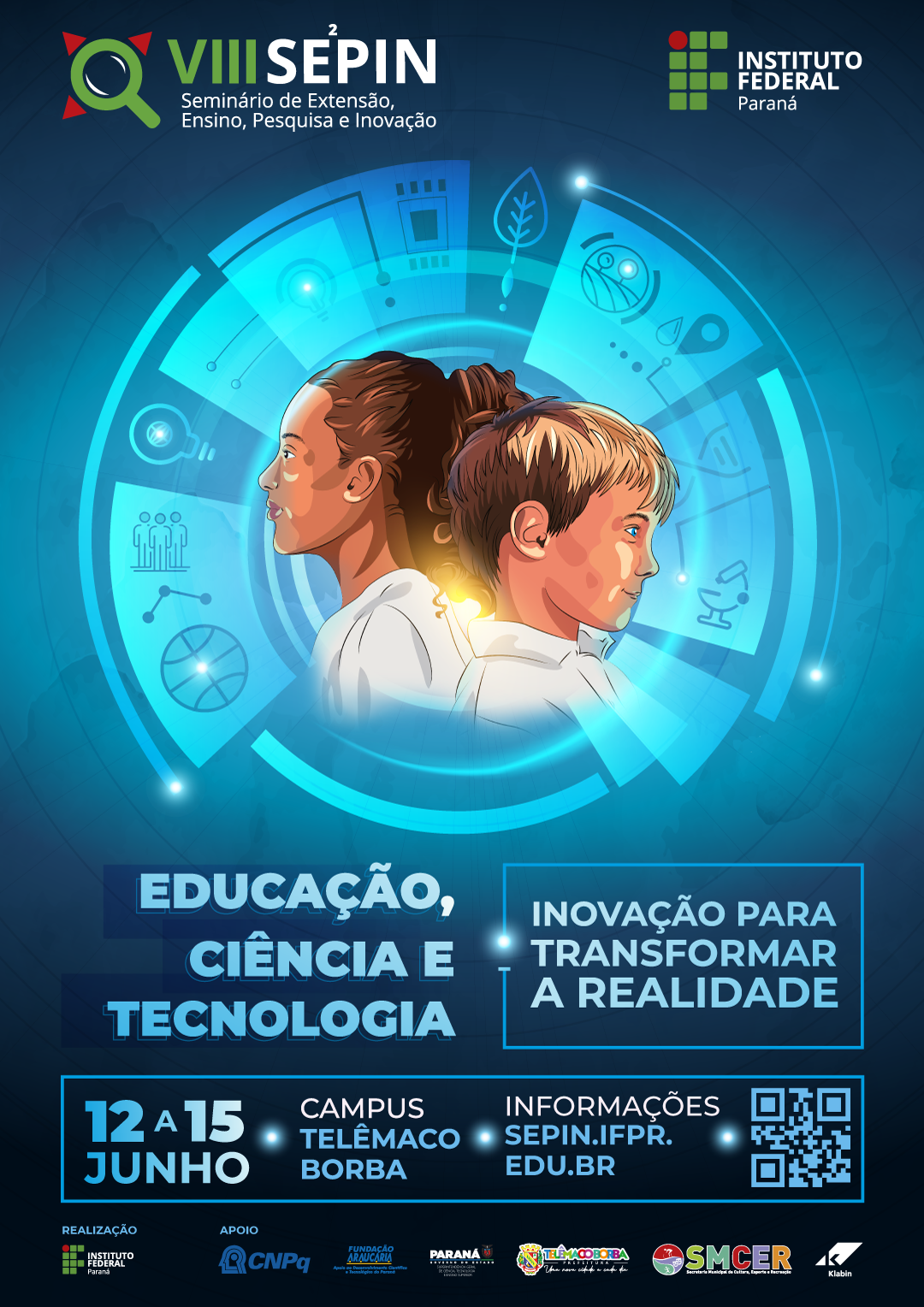 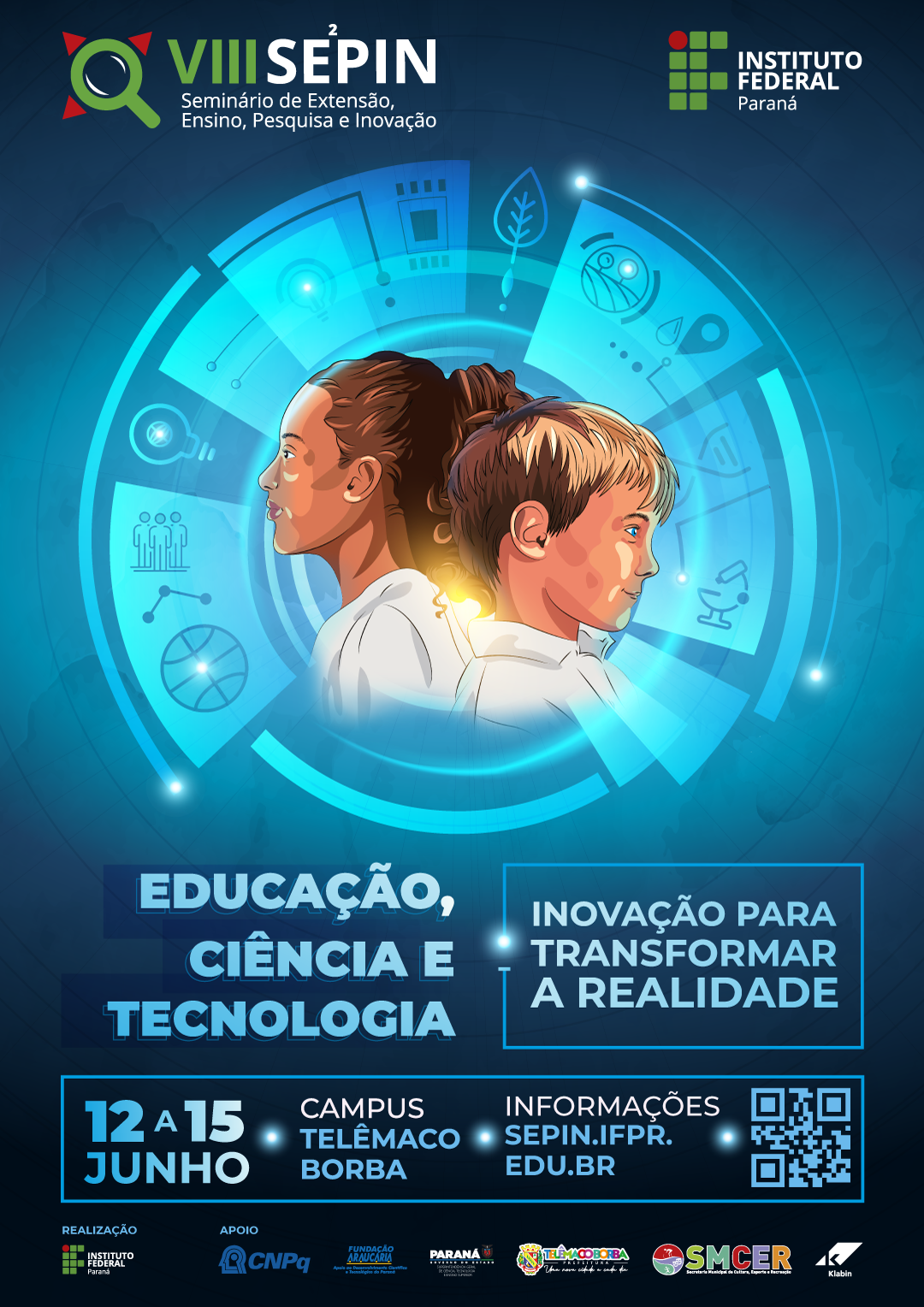 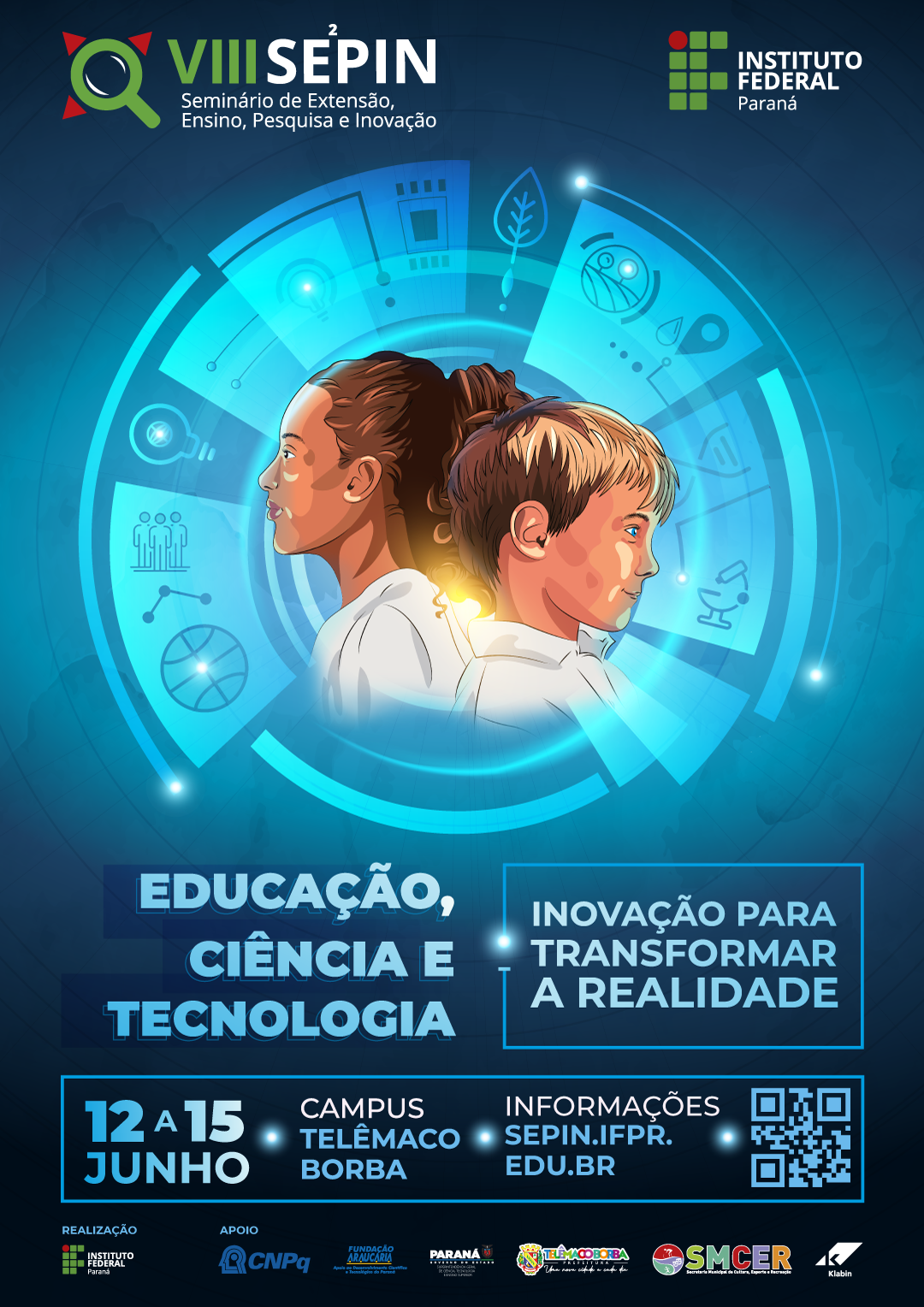 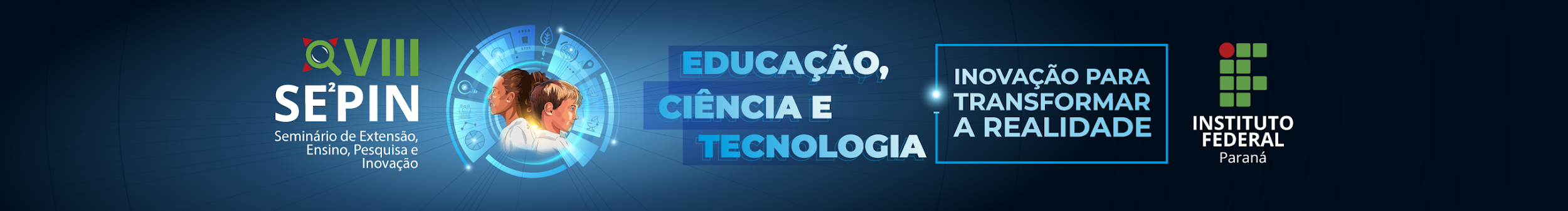 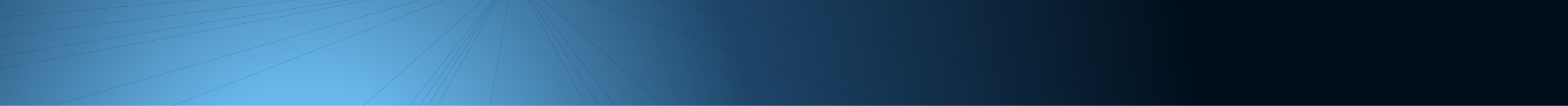 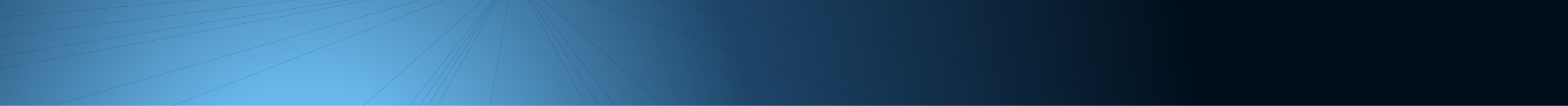 ESTRUTURA DO ROBÔ
Dolor ipsum, um amet consectetur adipiscing elit. Suspendisse varius tristique odio, ac dictum quam suscipit sed. Pellentesque habitant morbi tristique senectus et netus et malesuada fames ac turpis egestas. Fusce sed sem purus. Nullam convallis nisl a nibh porttitor consequat. Proin feugiat, nunc a posuere dictum, velit nulla consequat nulla, eget lacinia velit mauris et metus. Donec accumsan convallis lectus, nec ullamcorper ligula volutpat eu. Maecenas efficitur viverra sem, at posuere enim hendrerit et. Integer consectetur velit a nulla sagittis, vitae malesuada metus scelerisque.
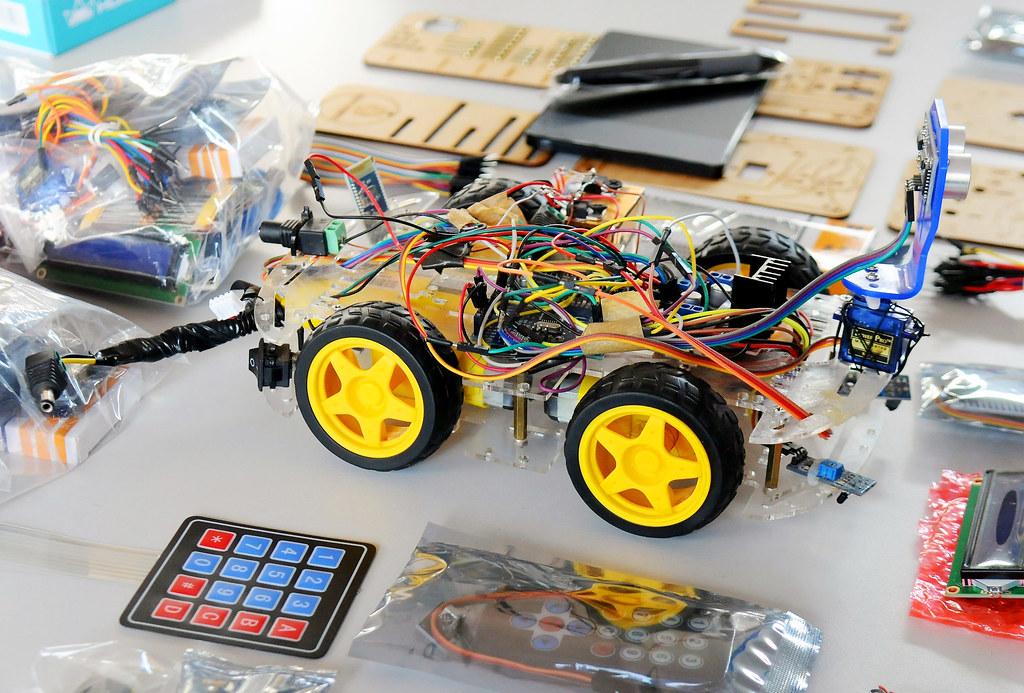 Imagem 1 - Descrição da Imagem
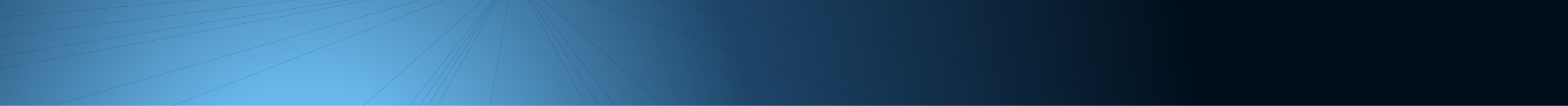 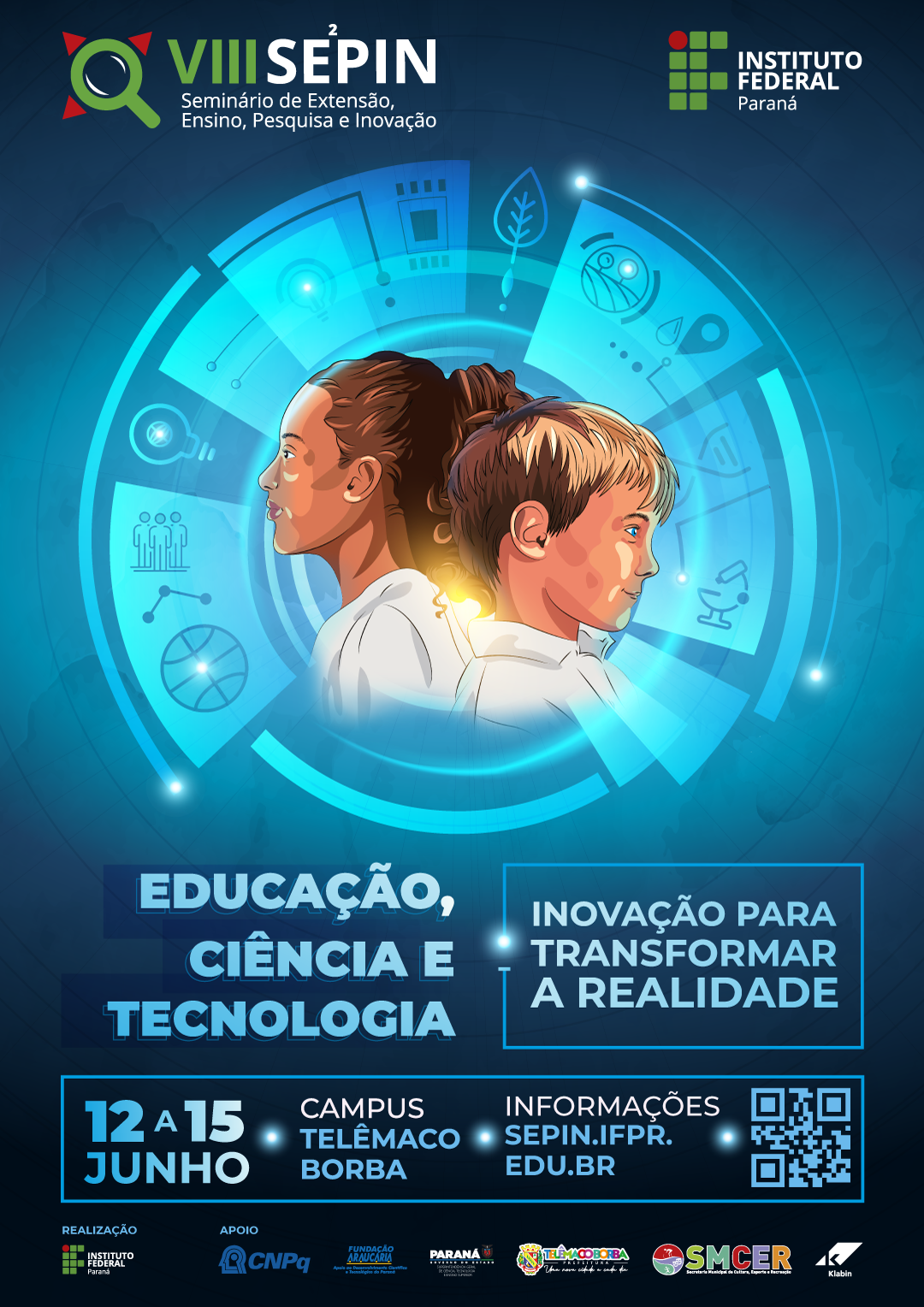 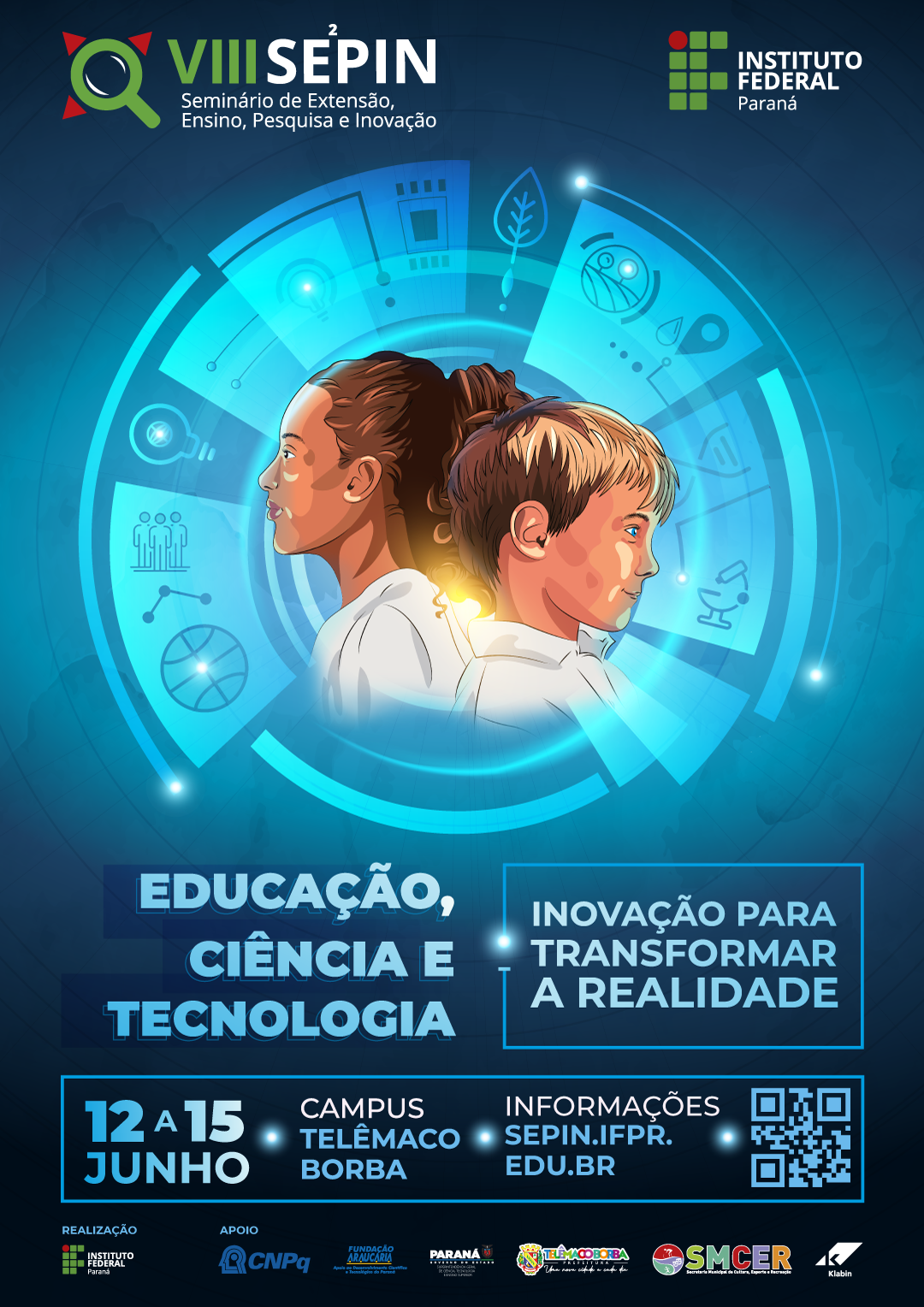 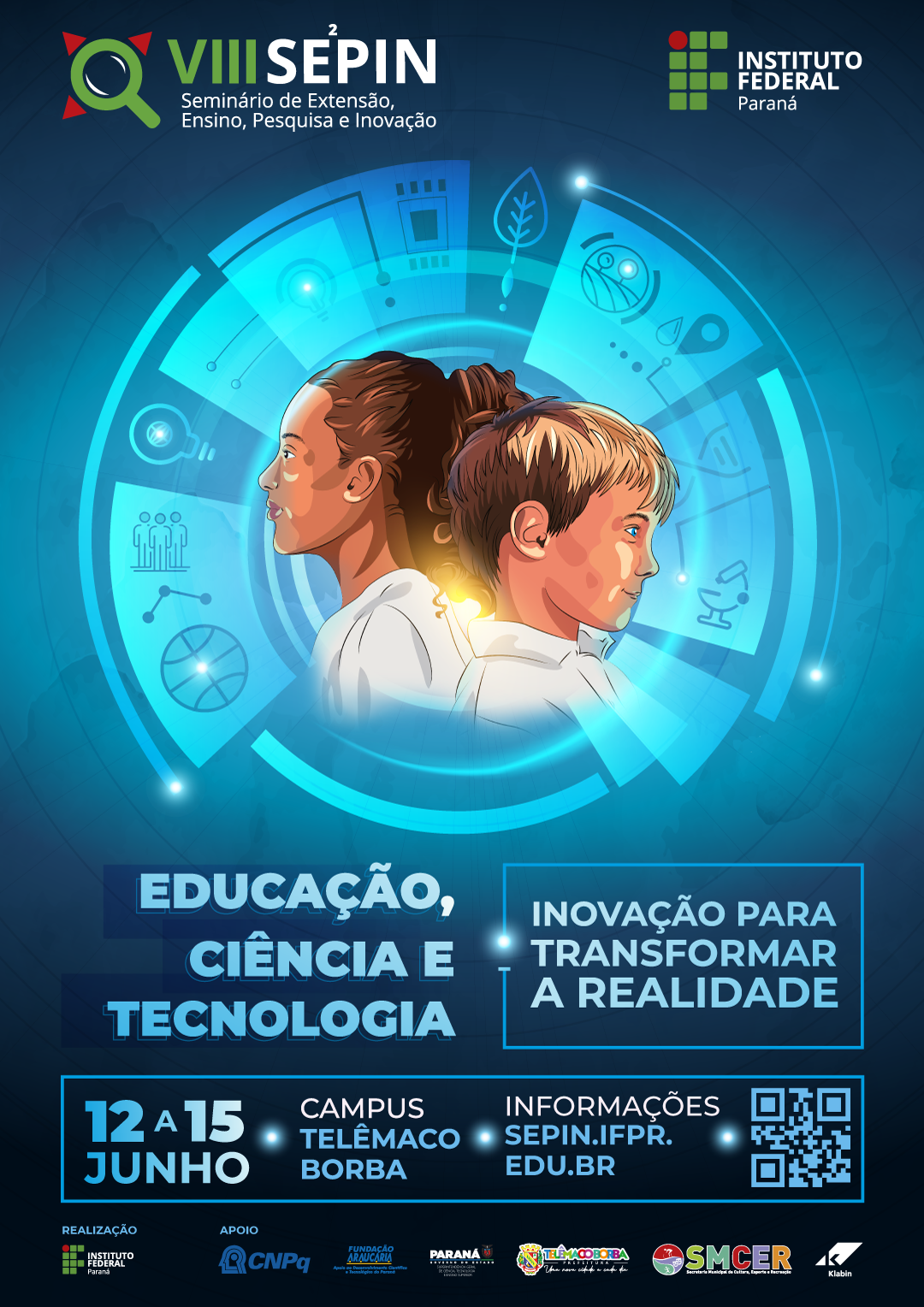 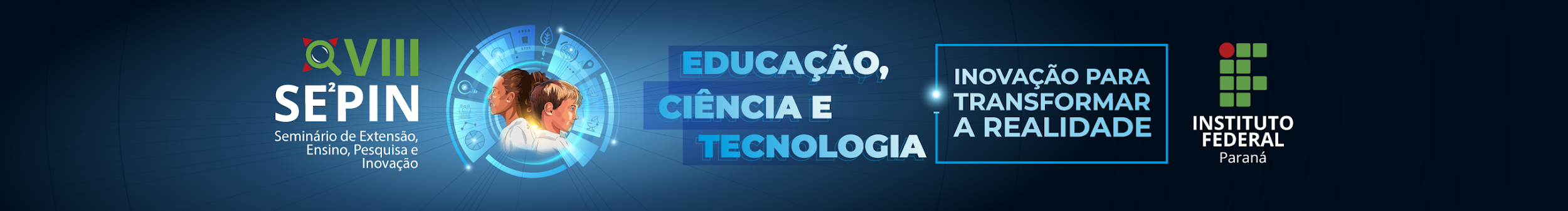 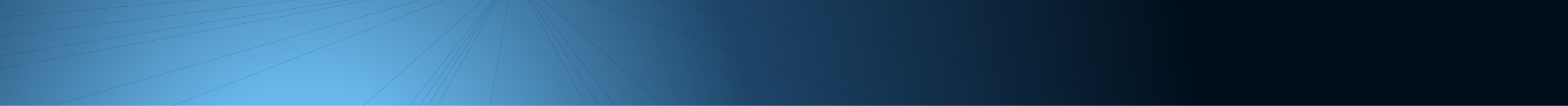 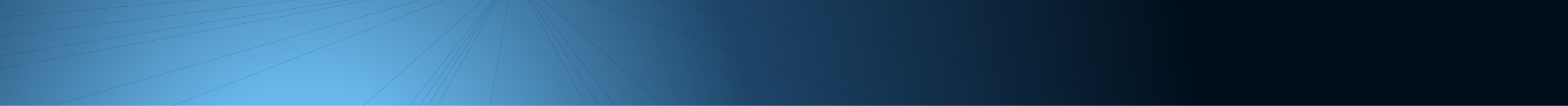 ESTRATÉGIA
Dolor ipsum, um amet consectetur adipiscing elit. Suspendisse varius tristique odio, ac dictum quam suscipit sed. Pellentesque habitant morbi tristique senectus et netus et malesuada fames ac turpis egestas. Fusce sed sem purus. Nullam convallis nisl a nibh porttitor consequat. Proin feugiat, nunc a posuere dictum, velit nulla consequat nulla, eget lacinia velit mauris et metus. Donec accumsan convallis lectus, nec ullamcorper ligula volutpat eu. Maecenas efficitur viverra sem, at posuere enim hendrerit et. Integer consectetur velit a nulla sagittis, vitae malesuada metus scelerisque.
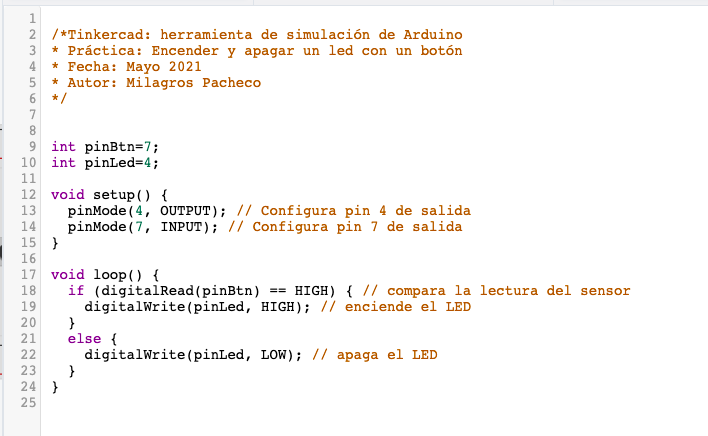 Imagem 1 - Descrição da Imagem
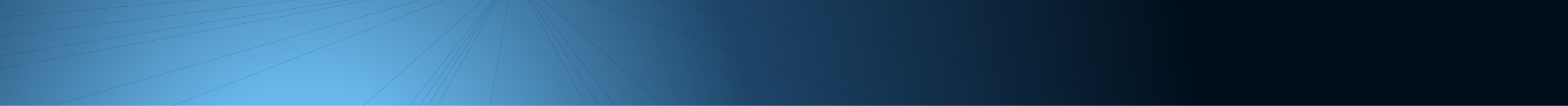 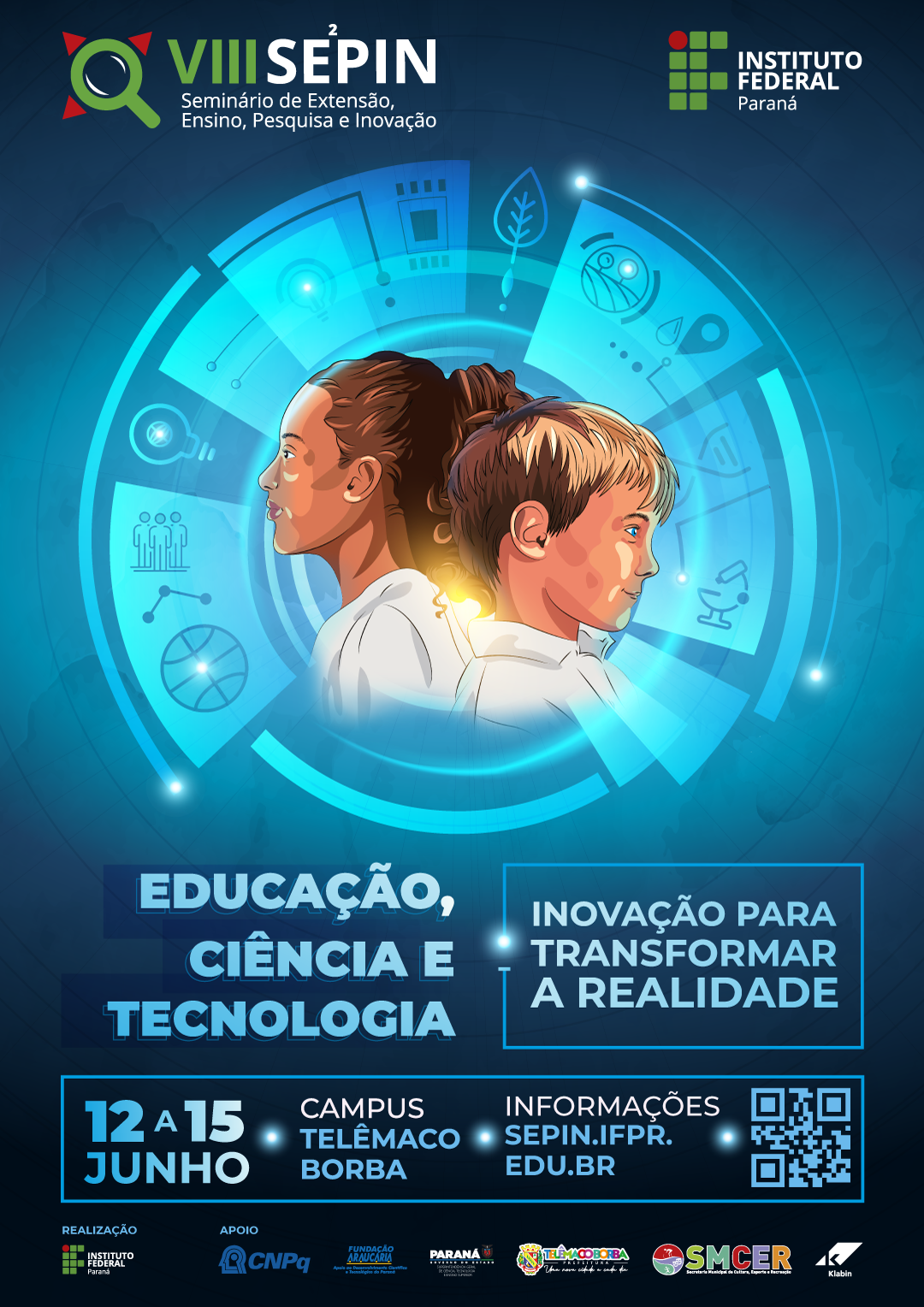 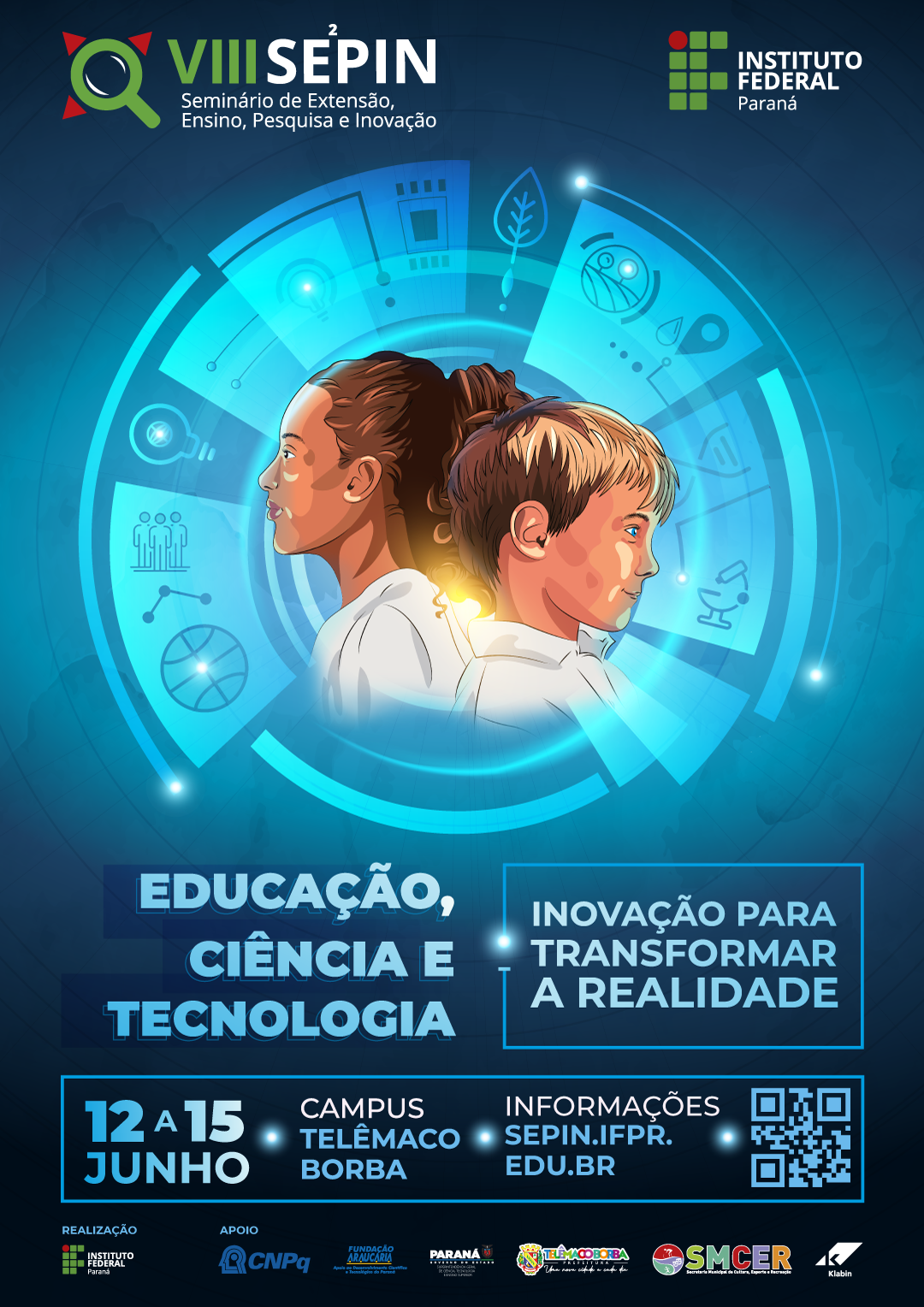 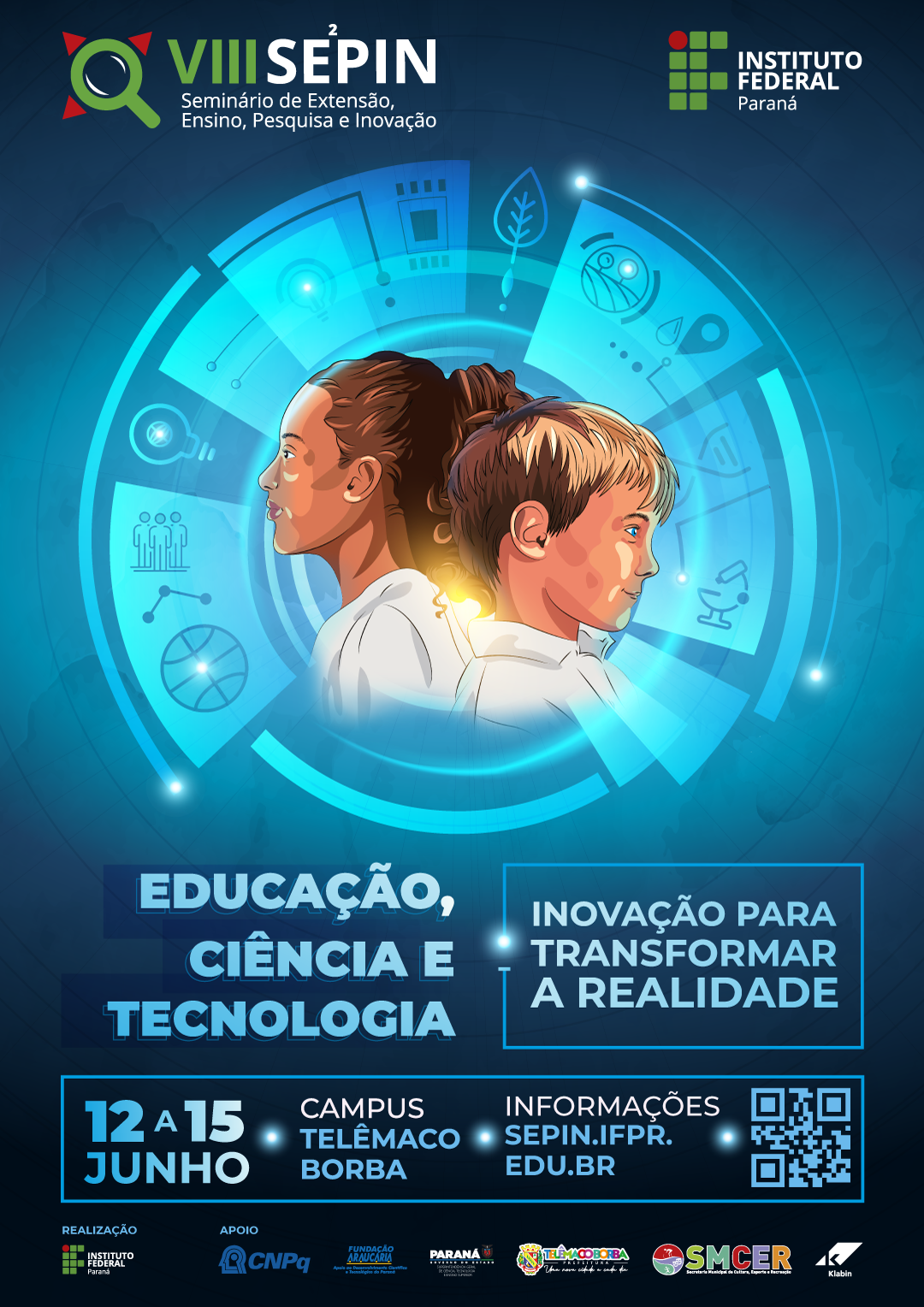 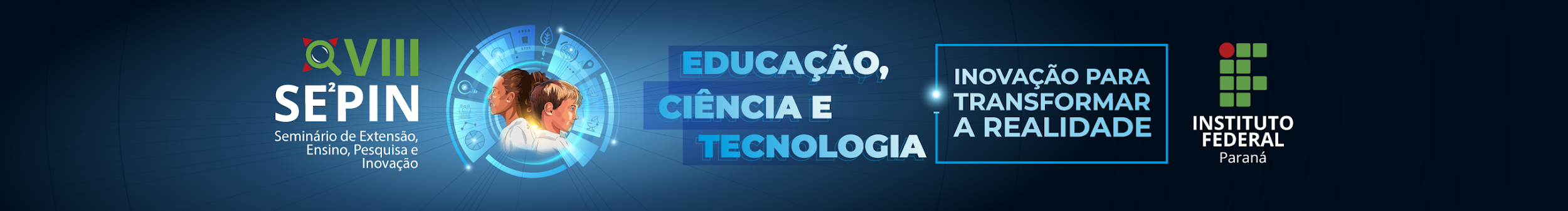 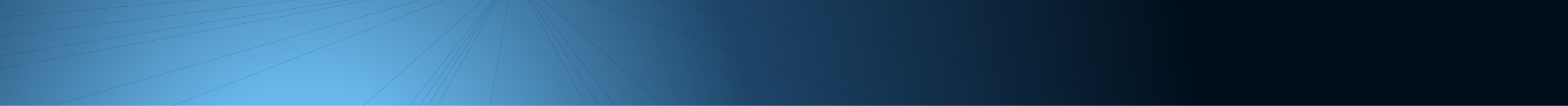 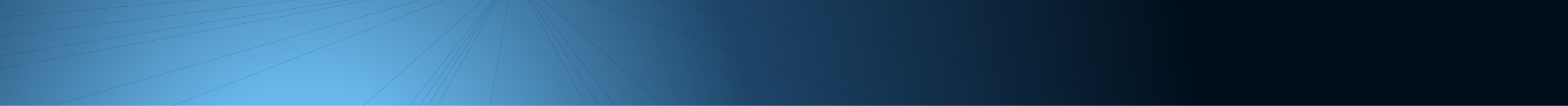 DESAFIOS ENFRENTADOS
Dolor ipsum, um amet consectetur adipiscing elit. Suspendisse varius tristique odio, ac dictum quam suscipit sed. Pellentesque habitant morbi tristique senectus et netus et malesuada fames ac turpis egestas. Fusce sed sem purus. Nullam convallis nisl a nibh porttitor consequat. Proin feugiat, nunc a posuere dictum, velit nulla consequat nulla, eget lacinia velit mauris et metus. Donec accumsan convallis lectus, nec ullamcorper ligula volutpat eu. Maecenas efficitur viverra sem, at posuere enim hendrerit et. Integer consectetur velit a nulla sagittis, vitae malesuada metus scelerisque. Mauris ullamcorper fermentum ultricies. Vestibulum ante ipsum primis in faucibus orci luctus et ultrices posuere cubilia Curae; Nullam pellentesque metus ac turpis congue, non placerat nisl vulputate. Phasellus interdum justo eu urna posuere, ut semper dui posuere. Sed suscipit justo a dolor pretium, id iaculis odio luctus. Aliquam ornare arcu eu orci eleifend rutrum.
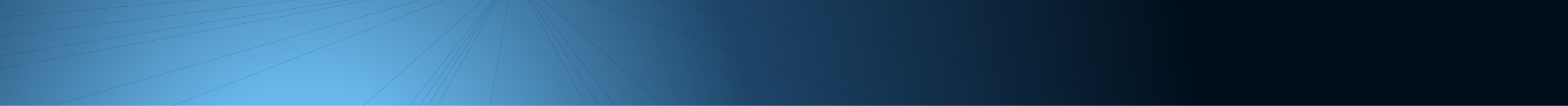 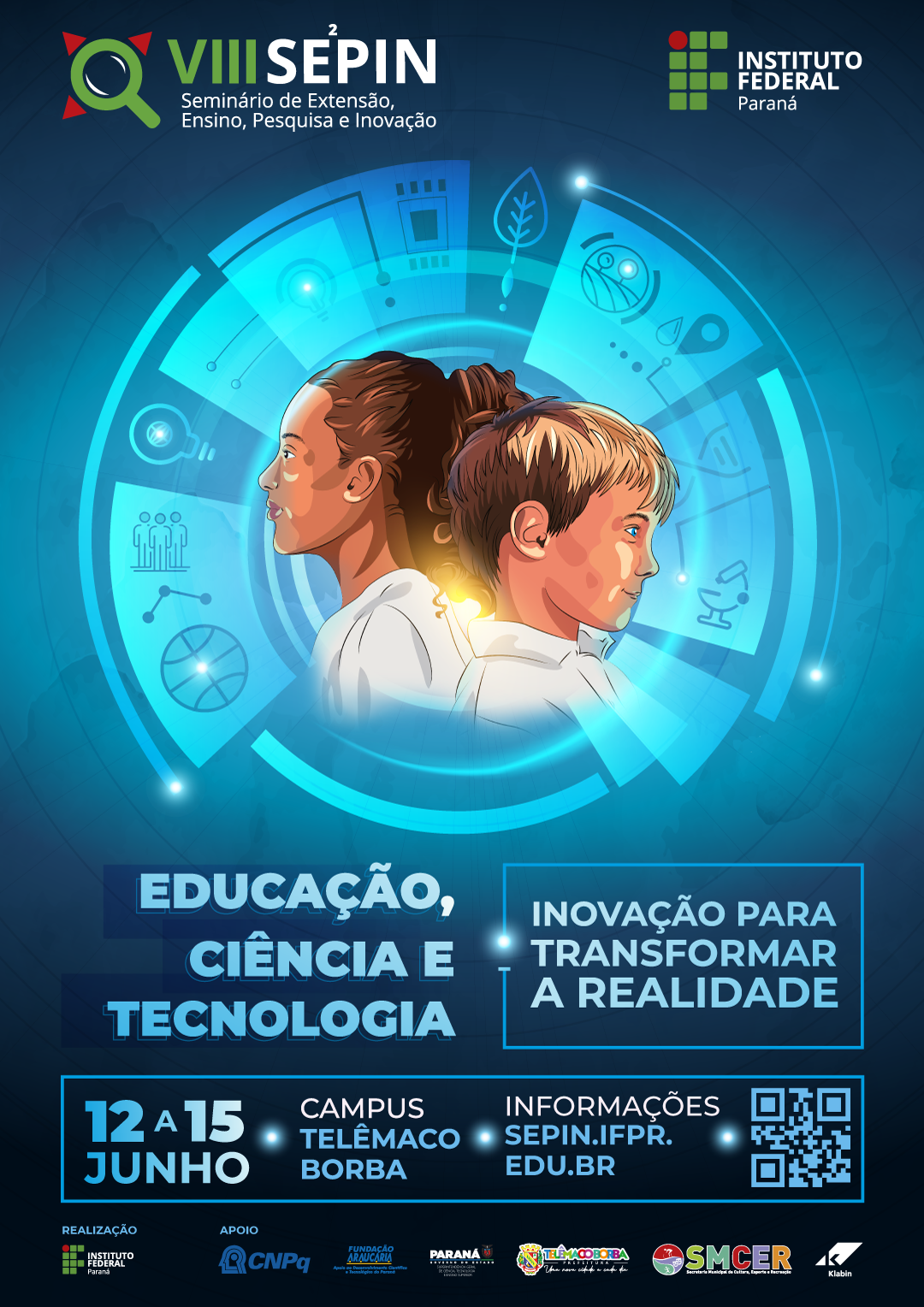 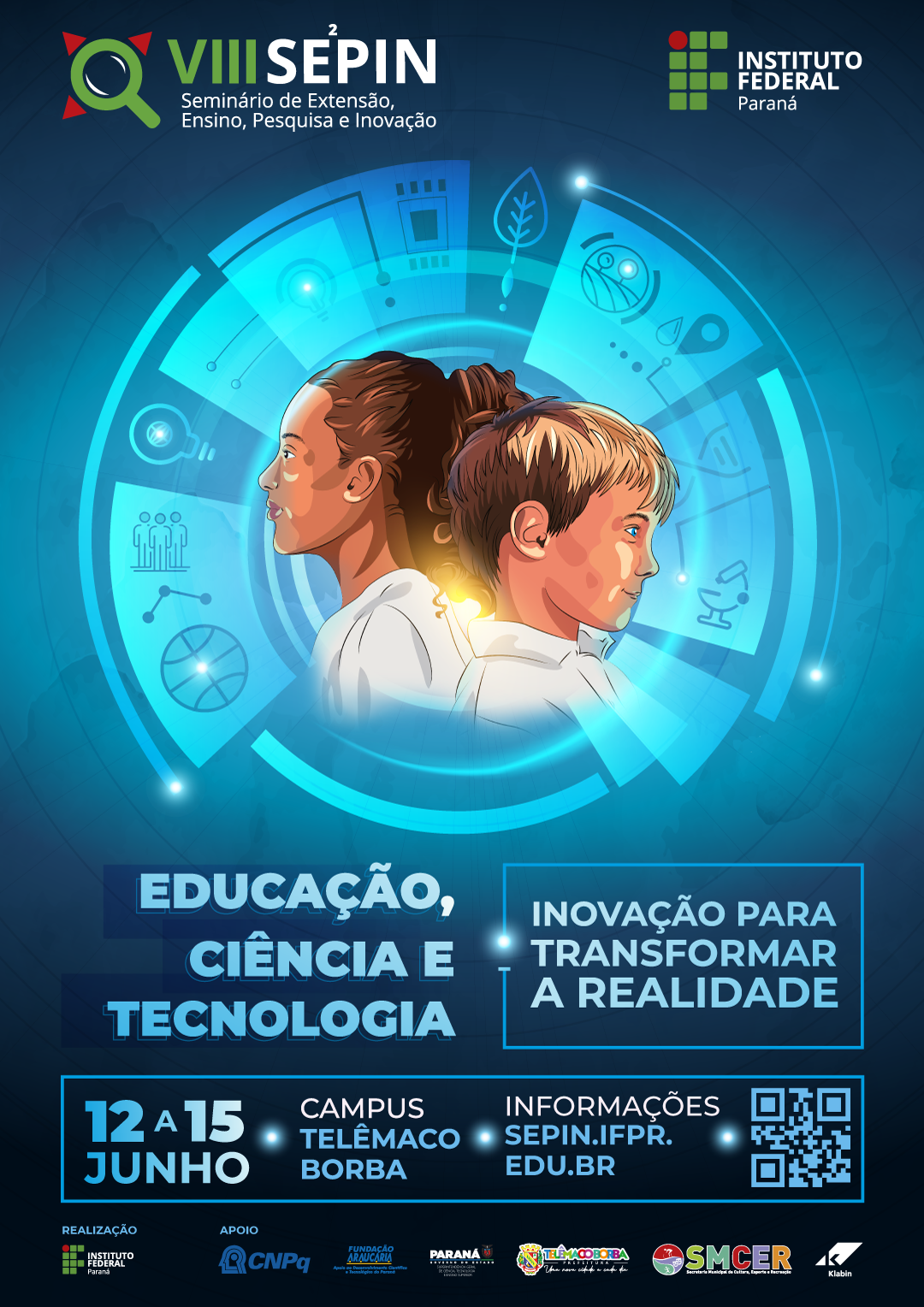 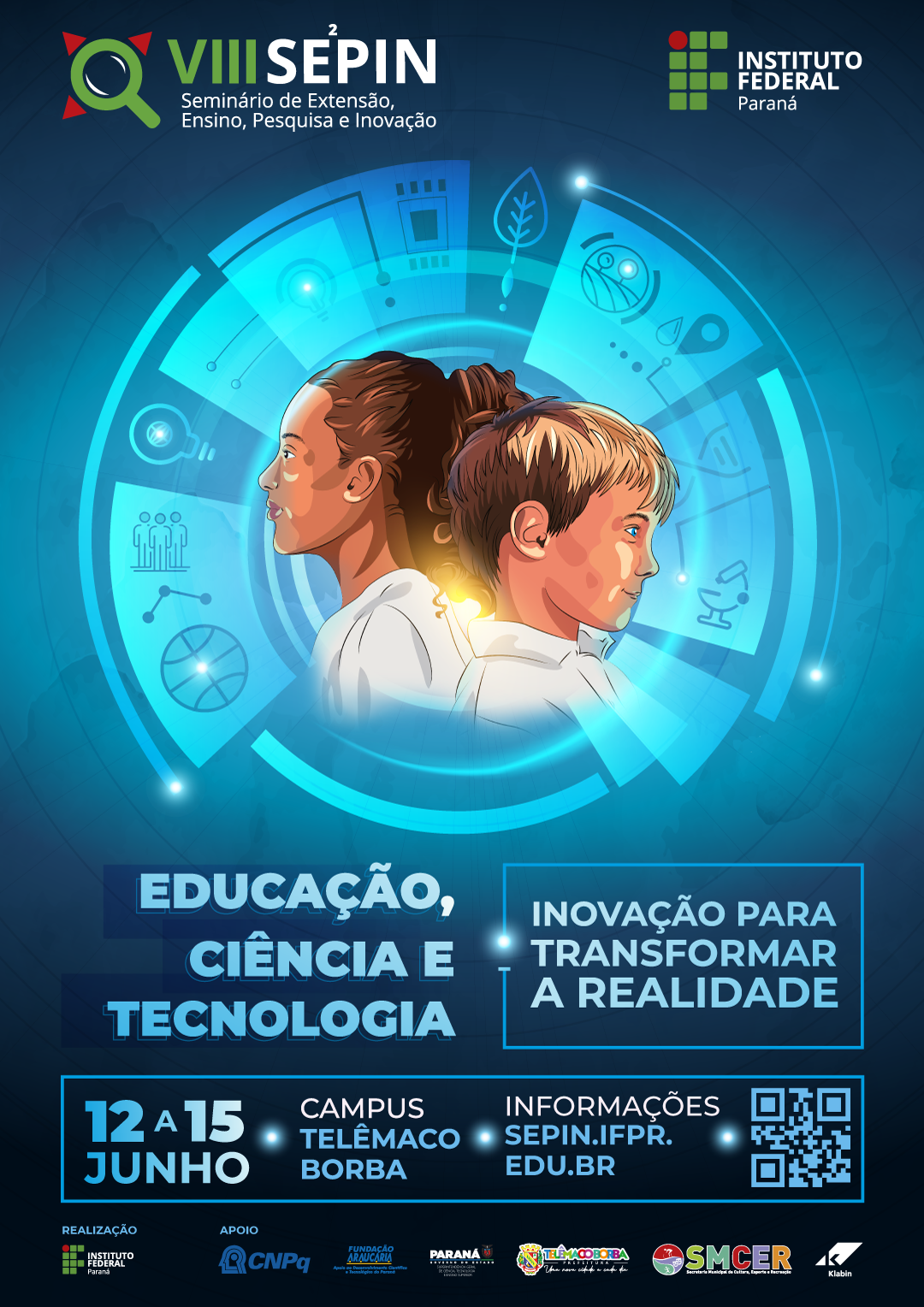 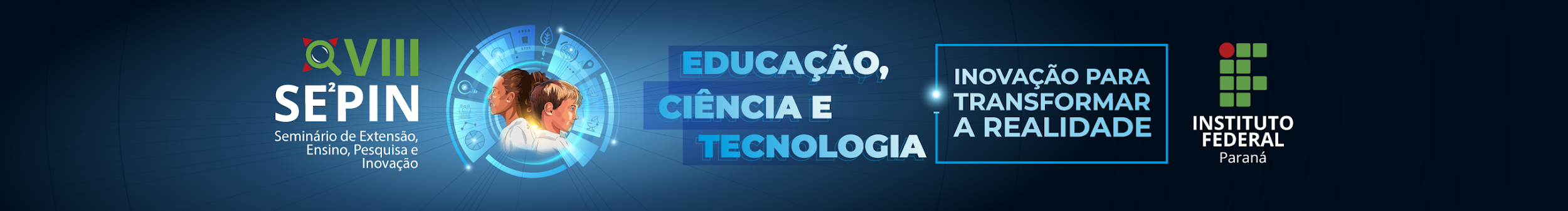 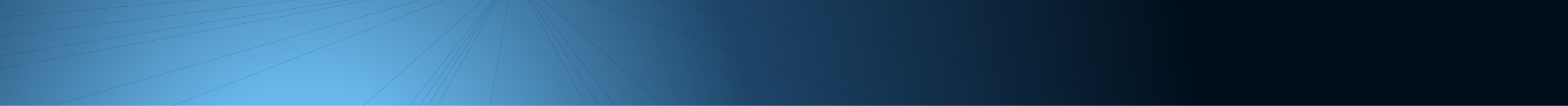 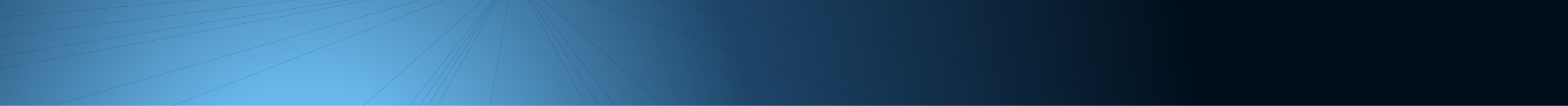 REFERÊNCIAS
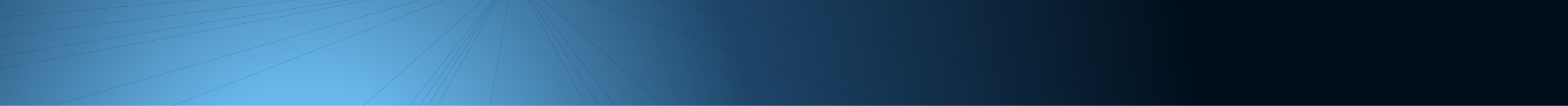 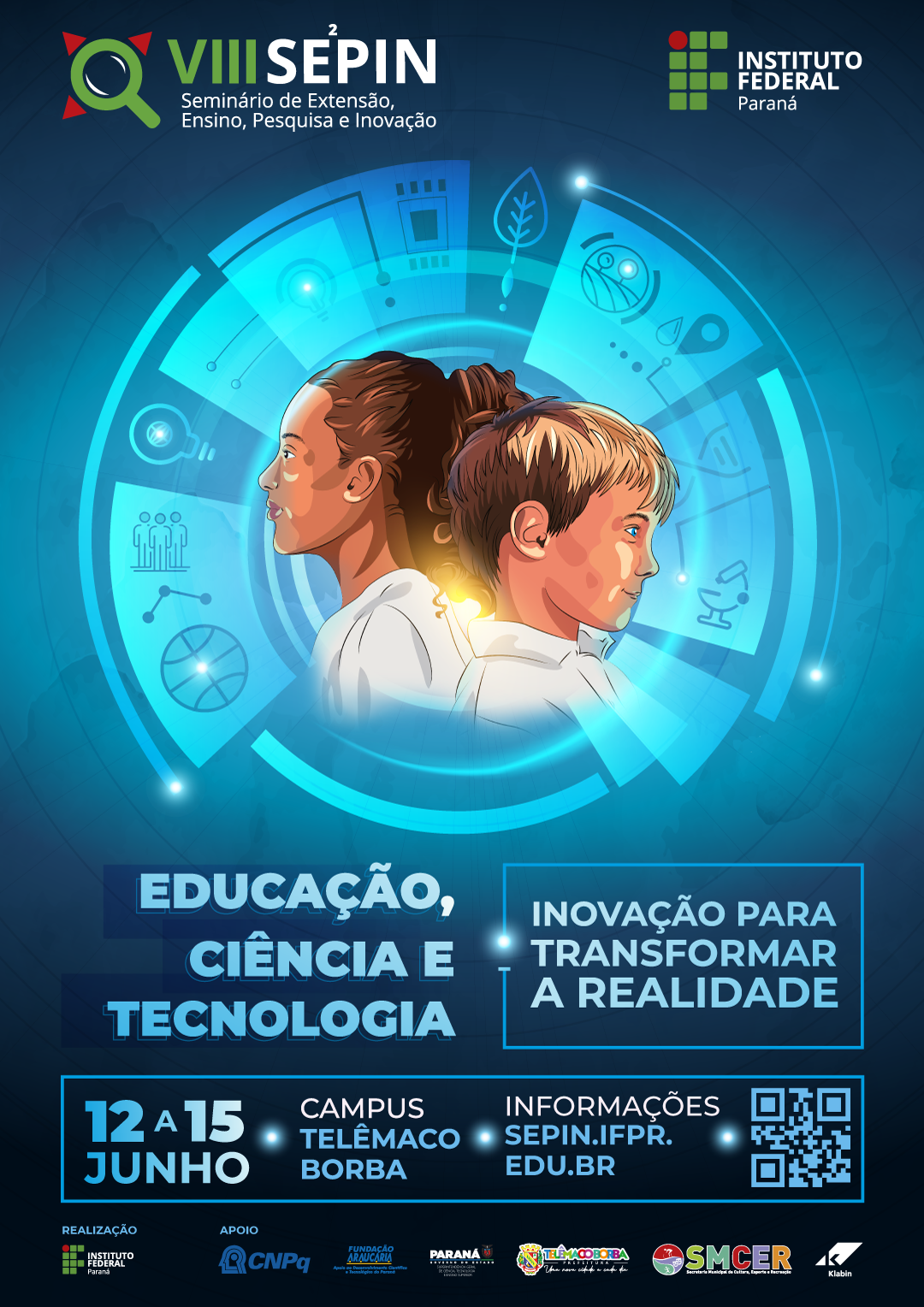 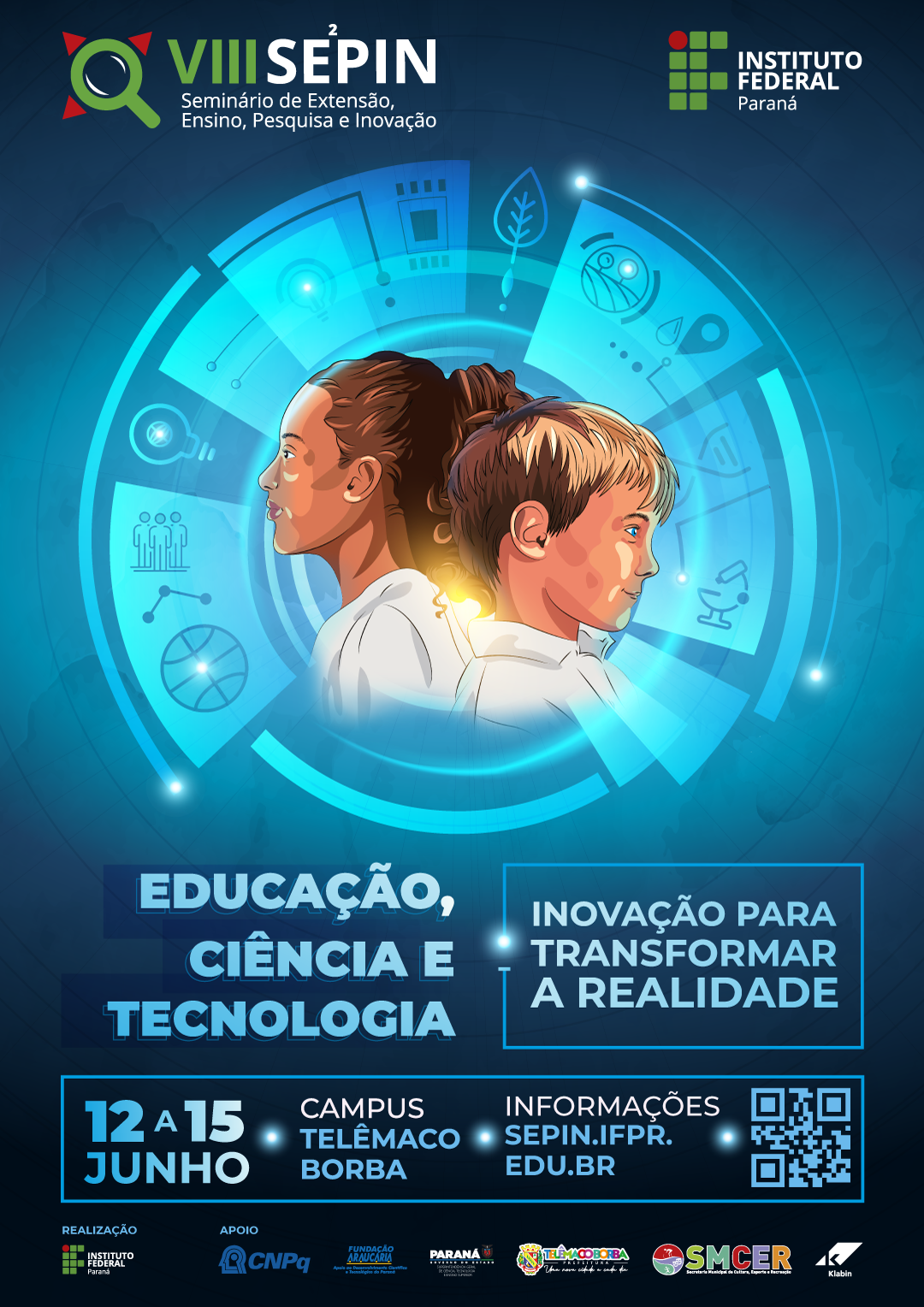 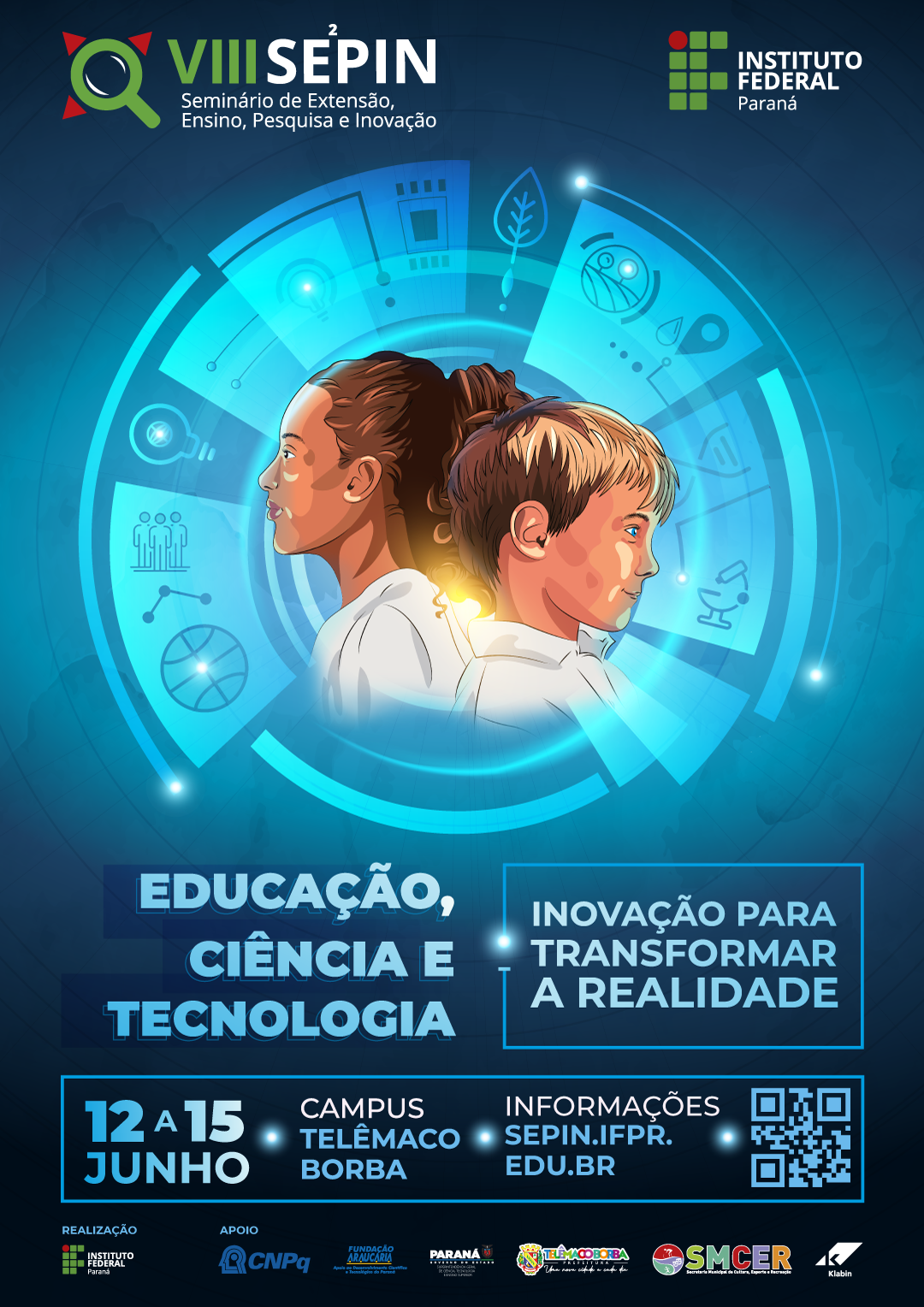